경건
1절
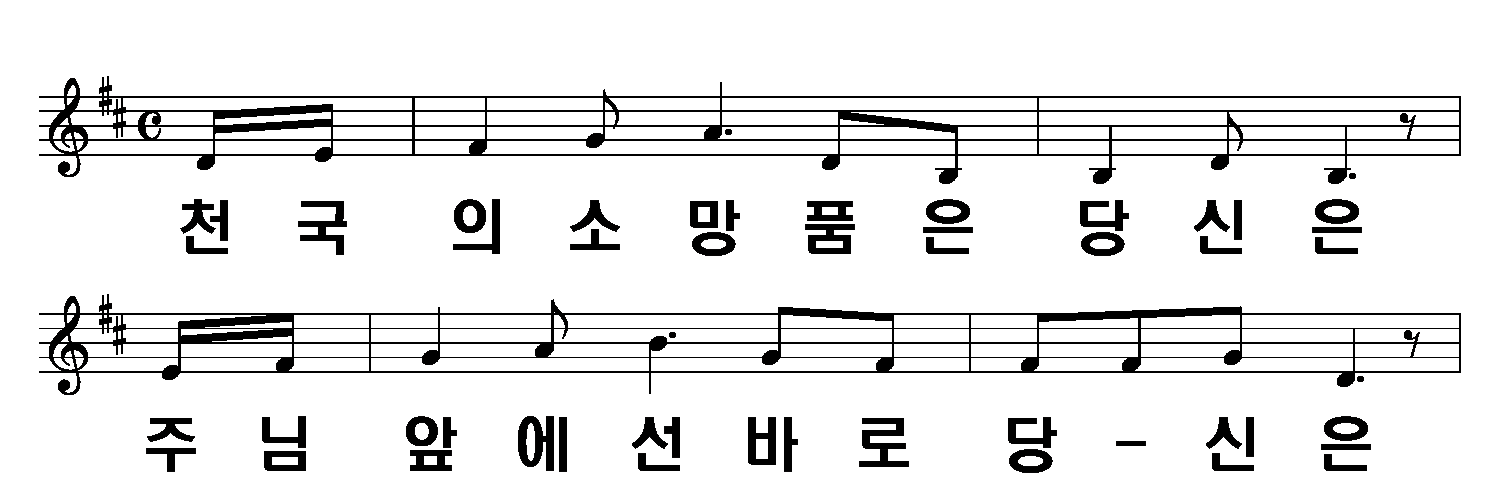 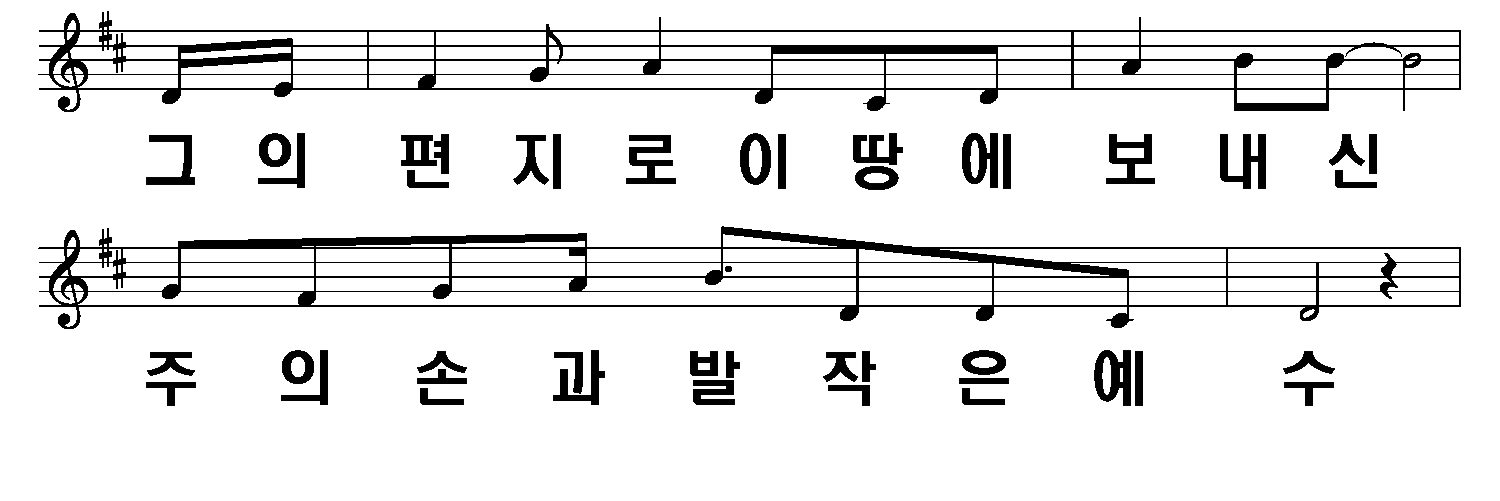 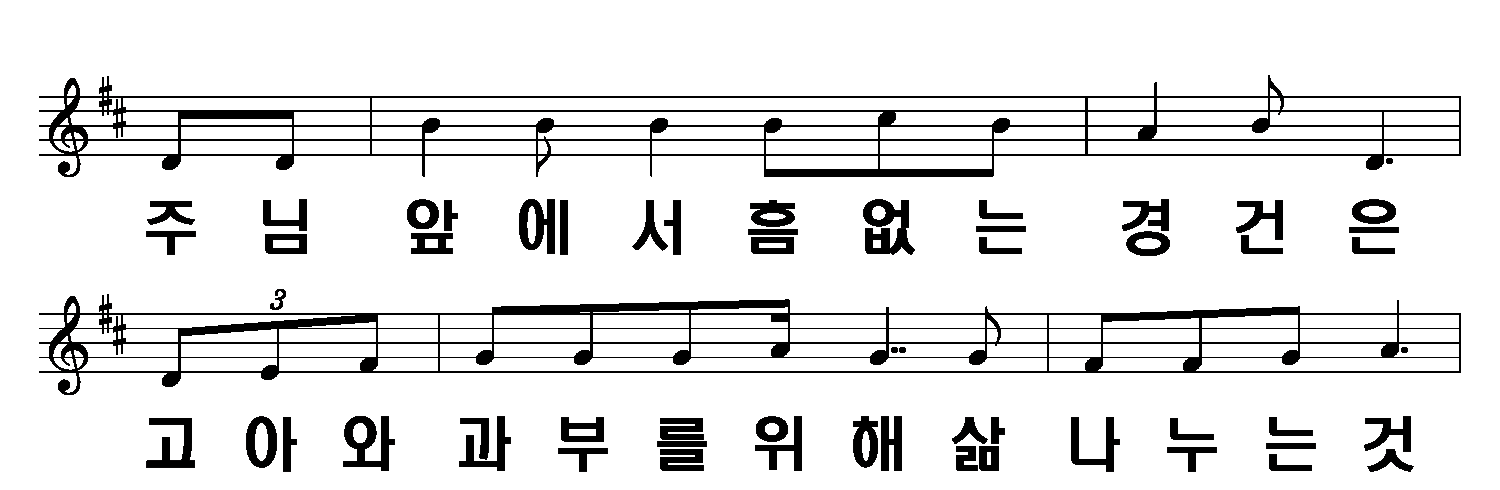 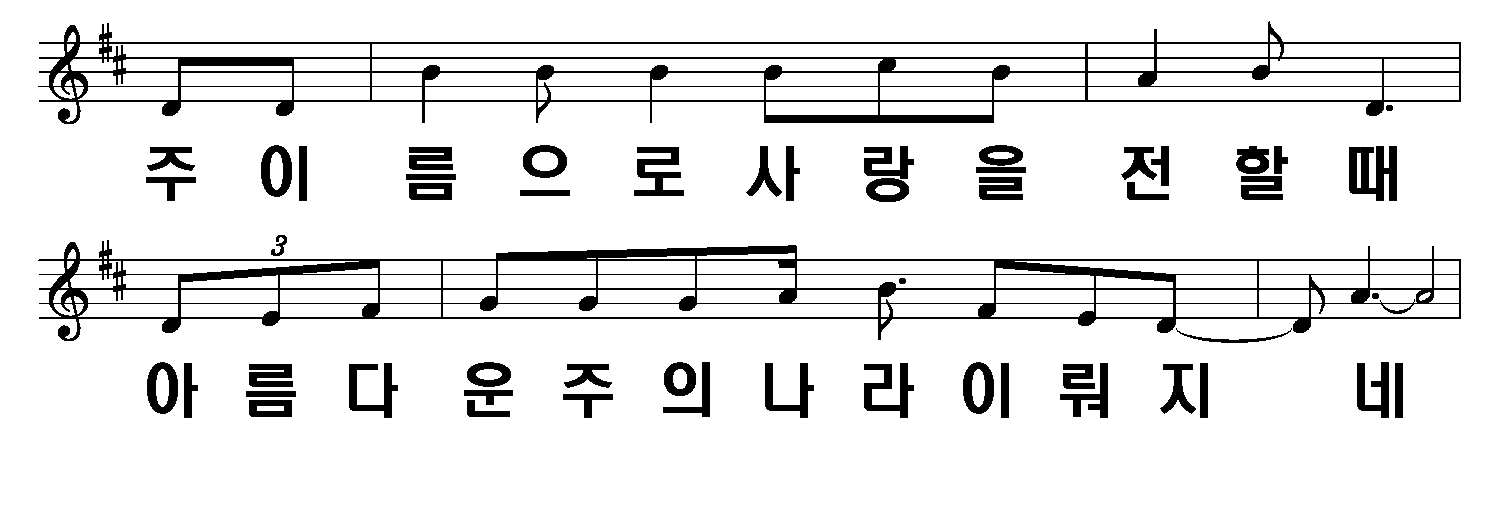 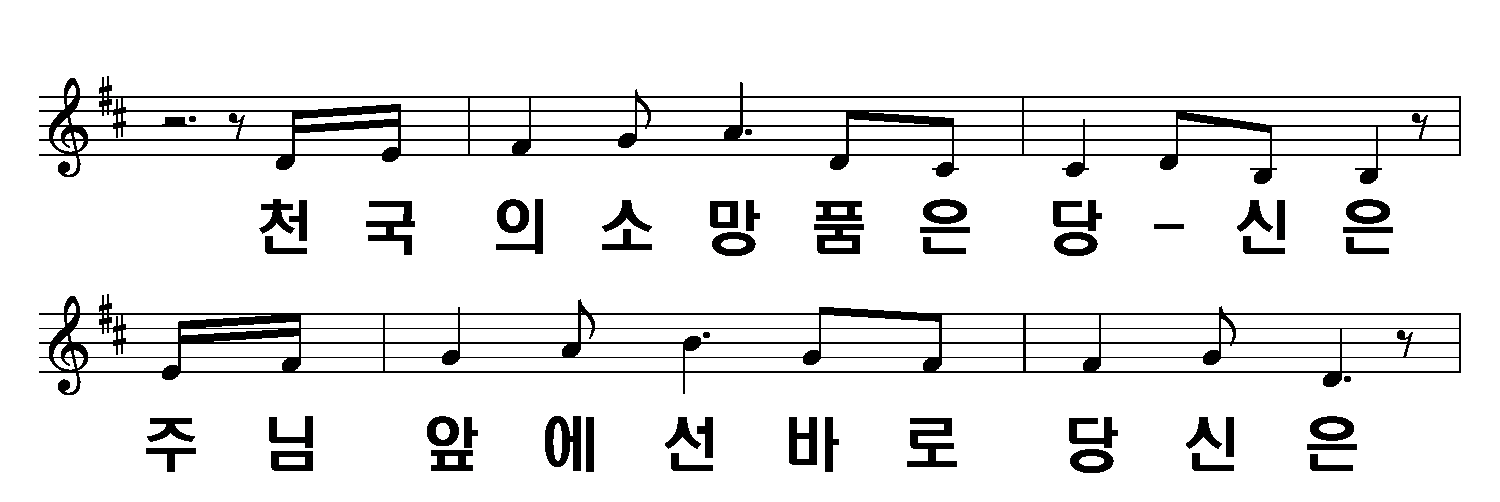 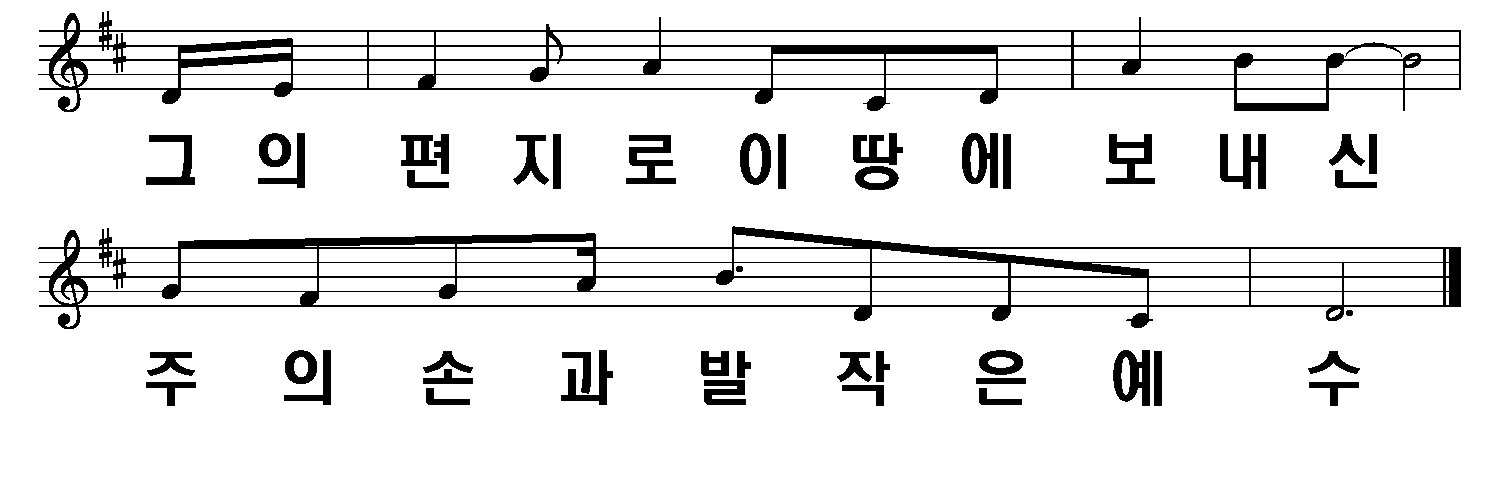 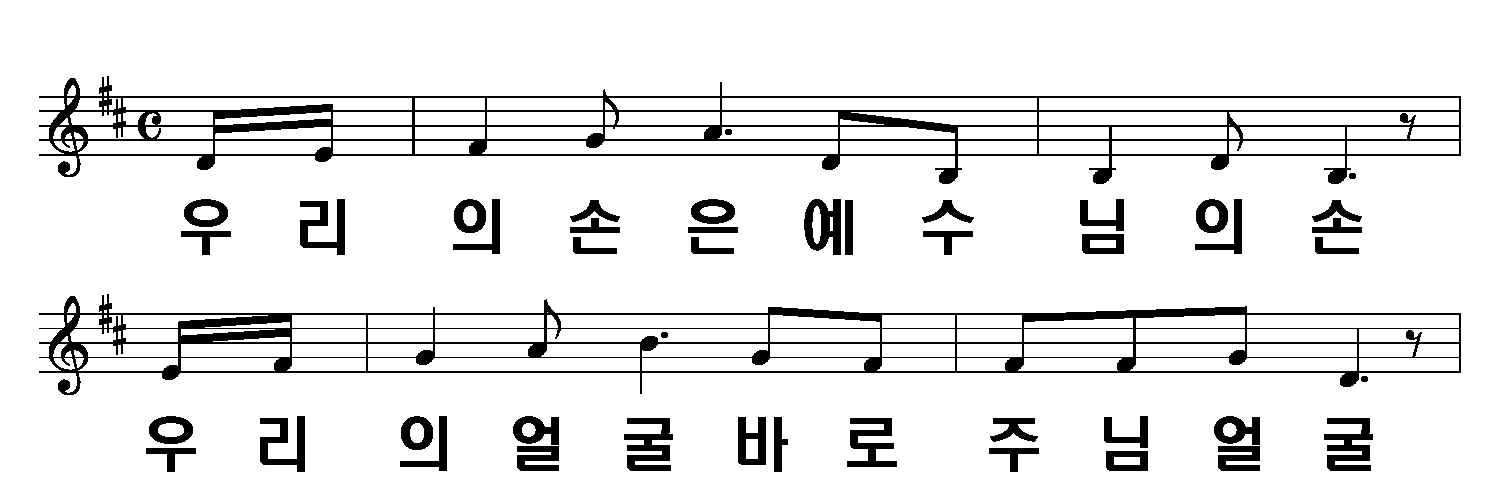 2절
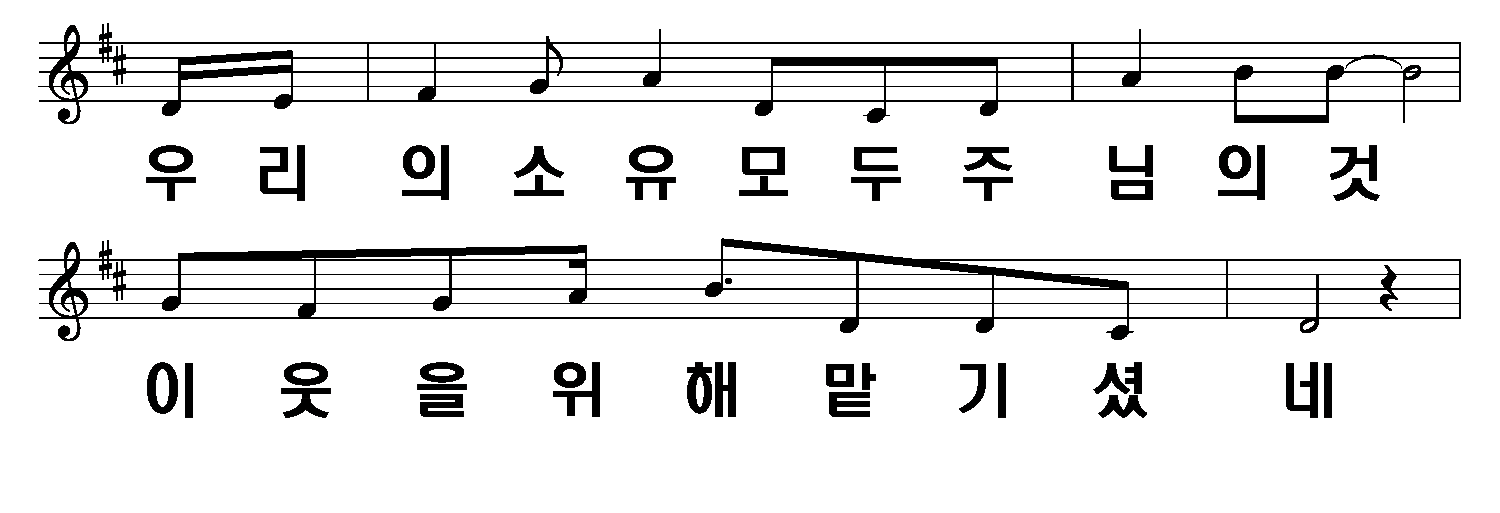 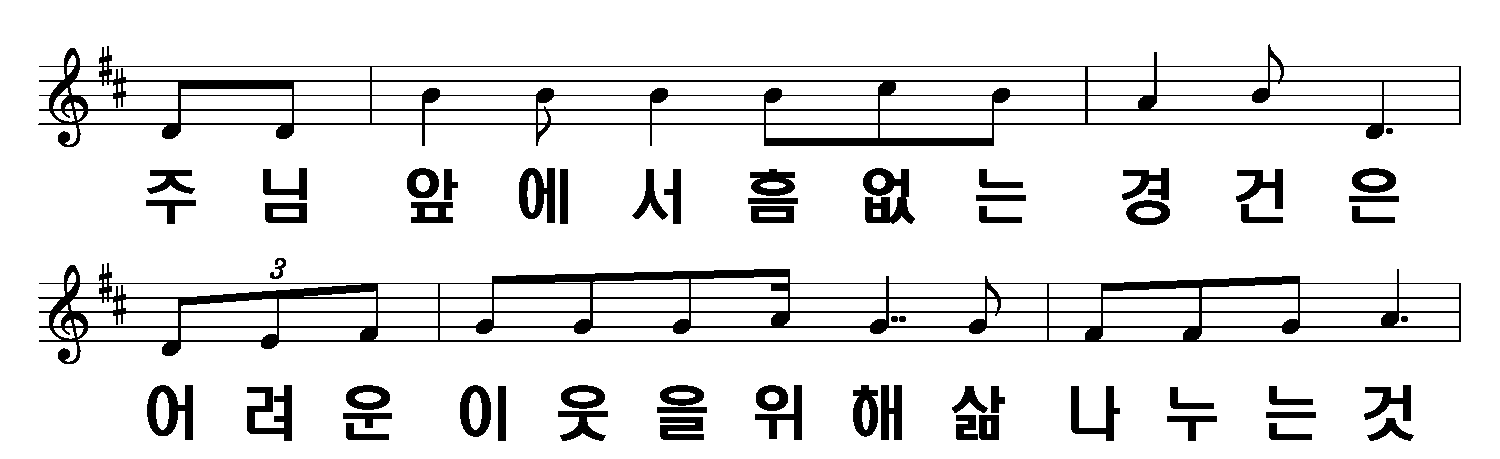 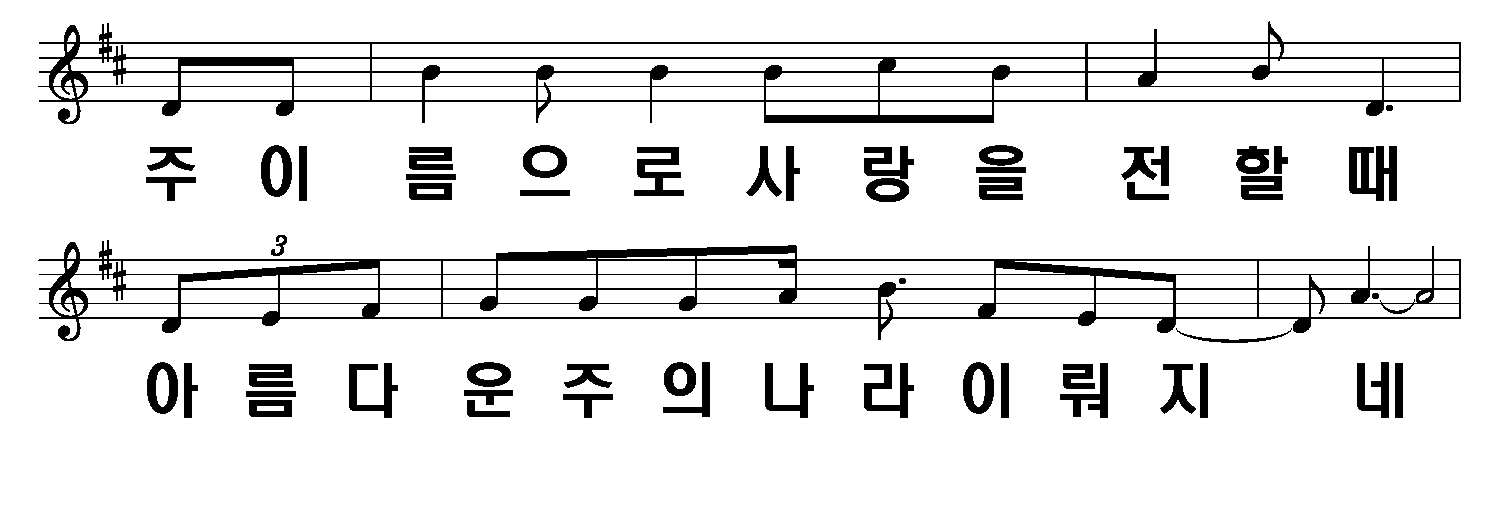 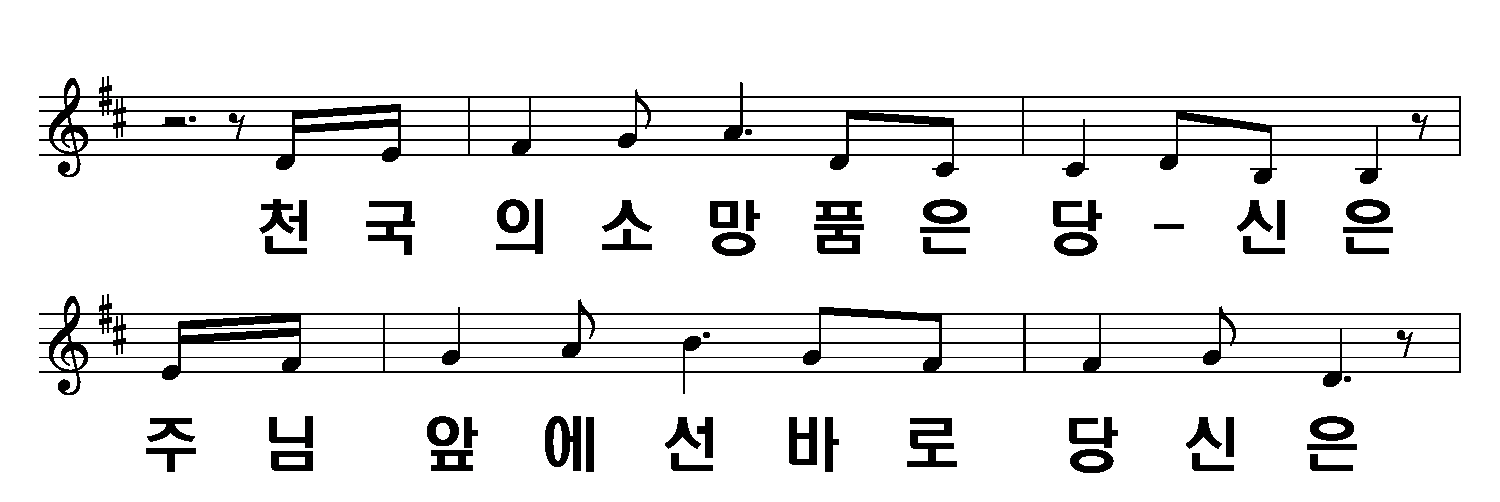 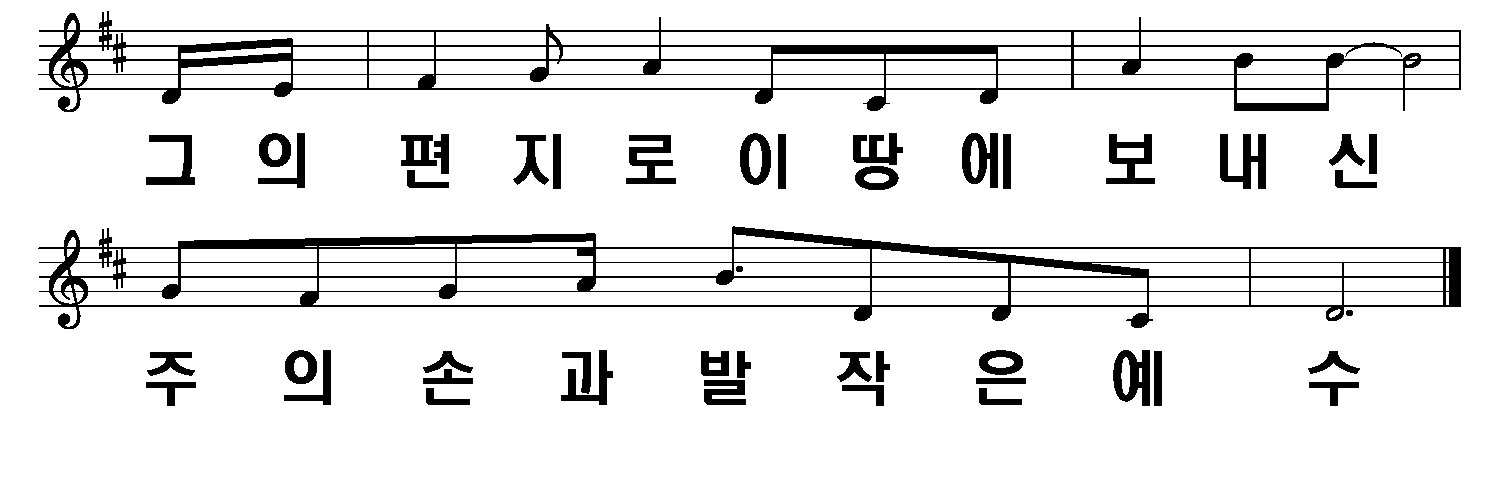